Signaling for Adaptive Repetition of 11p PPDU in 11bd
Date: 2019-09-16
Authors:
Slide 1
Insun Jang, LG Electronics
Introduction
TGbd decided to support the adaptive repetition of 11p PPDU when operating on OCB broadcast mode in 10MHz bandwidth [1], [2]
In this contribution, we call the format including the adaptive repetition of 11p PPDU “repeated PPDU format”

To receive the repeated PPDU efficiently, a signaling for the format is required
Without signaling, the combining gain cannot be achieved for 11bd STAs

In this contribution, we discuss the signaling and the time gap for the repeated PPDU format
Signaling includes Signaling information and Signaling method
Slide 2
Insun Jang, LG Electronics
Signaling Information
There are several possible information for signaling the repeated PPDU format

Repeated Format
Indicates “Whether this PPDU format is the repeated PPDU format or not”
More r-PPDU
Indicates “Whether the following PPDU exists or not”
Number of PPDUs
Indicates “Remaining number of PPDUs”

We can combine “Repeated format” with “More r-PPDU” as an interpretation
In other words, if repeated format is indicated, it can be also interpreted as the following PPDU exists, otherwise, the following PPDU doesn’t exist
Slide 3
Insun Jang, LG Electronics
Signaling Information Example
First of all, it would be better to reduce the signaling overhead
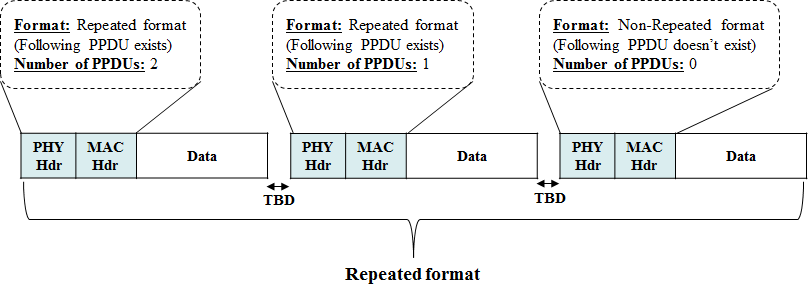 Slide 4
Insun Jang, LG Electronics
Proposal for Signaling Information
Simple comparison for signaling overhead



We propose to use Repeated format only
It can indicate the repeated format and the existence of following PPDU
Only one information minimizes the signaling overhead
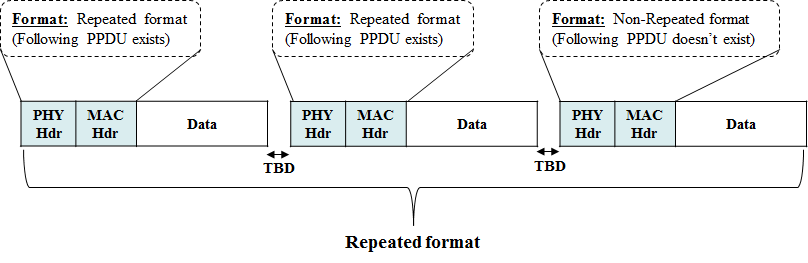 Slide 5
Insun Jang, LG Electronics
Requirements of Signaling Method
Transmission
Repeated format shall be transmitted by 11bd STAs only 

Reception for 11bd STAs
PPDUs in Repeated format shall be able to be received (decoded) by 11bd STAs

Reception for 11p STAs
Each PPDU in Repeated format shall be able to be received (decoded) by 11p STAs, independently
Slide 6
Insun Jang, LG Electronics
Signaling Method
TGbd decided that Duration/ID field of a frame in an 11p PPDU indicates that transmitter of the PPDU is an NGV capable STA [2]
Since a transmitter of Repeated format is also an NGV capable STA, Duration/ID field will be specified
Signaling using fields followed by Duration/ID field in MAC header would not be proper because it is redundant, i.e., signaling for repeated PPDU format by itself indicates an NGV capable STA
Not proper
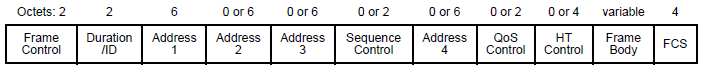 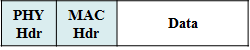 Slide 7
Insun Jang, LG Electronics
Proposal for Signaling Method
We propose to indicate the signaling information in the Duration/ID field
It can be associated with the indication of NGV-capability
It removes the redundancy for indicating NGV capability

We can use two specific values in Duration/ID field, associating Repeated format with NGV capability
The values shall be less than the interval between PPDUs in the format
TXOP limit = 0 for 11p, i.e., in a TXOP, only one frame shall be transmitted
For example, A and B
A means the following PPDU exists with NGV capability
B just means NGV capability, which implicitly indicates that the following PPDU does not exist
B was already included in SFD
Slide 8
Insun Jang, LG Electronics
Example of Proposal
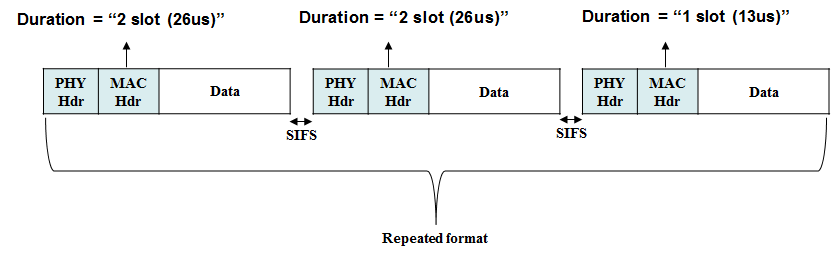 Slide 9
Insun Jang, LG Electronics
Time Gap between Repeated 11p PPDU
Basically, the time gap should be less than AIFS to avoid the transmission of other STAs during the time gap, 
Legacy Wi-Fi typically uses SIFS interval for multiple frame transmission due to other transmissions of control/management/data frames
It would be proper to use SIFS as the most conservative interval to guarantee the effect of repeated PPDU format
We cannot expect the future generation of Wi-Fi based V2X (e.g., which frames and which interval will be defined)
We propose to use SIFS as the time gap between repeated 11p PPDU
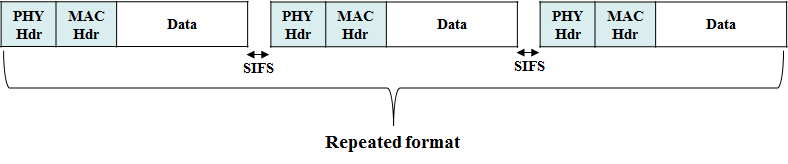 Slide 10
Insun Jang, LG Electronics
Summary
In this contribution, we have discussed the signaling method and the signaling information to support the adaptive repetition of 11p PPDU when operating on OCB broadcast mode in 10MHz bandwidth
We proposed to use “Repeated format” including the interpretation of whether the following PPDU exists or not as the signaling information, and indicate it in “Duration/ID field” as the signaling method
It can reduce the signaling overhead and the redundancy for indicating NGV capability
It can associate with the indication of NGV-capability 
We proposed to use “SIFS” as the time gap between repeated 11p PPDU to guarantee the effect of repeated PPDU format
Slide 11
Insun Jang, LG Electronics
SP #1
Do you agree to add the following text into 11bd SFD?
When an 11bd STA transmits repeated 11p PPDUs, each PPDU shall include the information to indicate whether the following PPDU exists or not


Y/N/A
Slide 12
Insun Jang, LG Electronics
SP #2
Do you agree to add the following text into 11bd SFD?
When an 11bd STA transmits repeated 11p PPDUs, Duration/ID field of a frame in each PPDU indicates whether the following PPDU exists or not



Y/N/A
Slide 13
Insun Jang, LG Electronics
SP #3
Do you agree to add the following text into 11bd SFD?
The time gap between repeated 11p PPDUs is SIFS



Y/N/A
Slide 14
Insun Jang, LG Electronics
SP #4
Slide 15
Insun Jang, LG Electronics
References
[1] 802.11-19/1055r1 Adaptive Repetition
[2] 802.11-19/0497r1 802.11bd Specification Framework Document
Slide 16
Insun Jang, LG Electronics